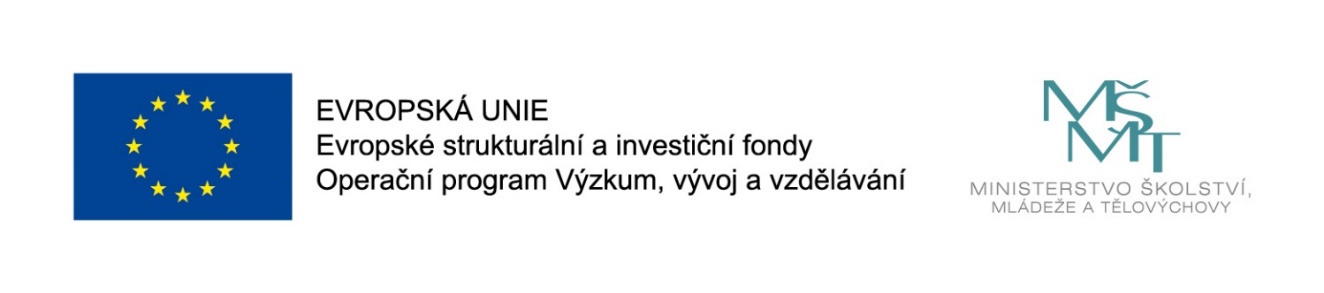 Názevprezentace
Prezentace předmětu:
Podnikání na Internetu

Vyučující:
doc. Mgr. Petr Suchánek, Ph.D.
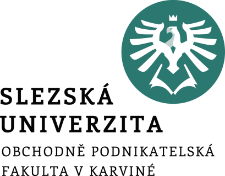 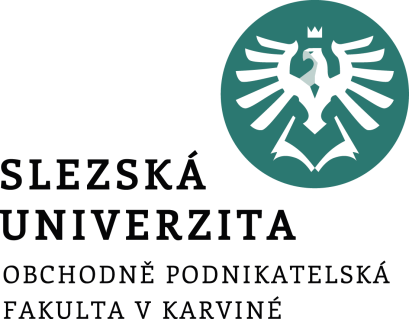 Podnikání na Internetu
Přednáška 11
doc. Mgr. Petr Suchánek, Ph.D.
Efektivita e-business
Systém řízení organizace zahrnuje:
nastavení celého systému řízení;
hodnot a pravidel;
nastavení organizační struktury;
řízení zdrojů;
řízení procesů;
řízení výkonnosti.
Je to oblast průřezová, používají se v ní metody strategického řízení, metody z oblasti kvality, řízení efektivnosti a další.
3
[Speaker Notes: csvukrs]
Efektivita e-business
Chceme-li něco řídit, musíme mít definované:
cíle, kterých chceme dosáhnout;
řídicí prvek (v podniku management);
řízený prvek (mohou to být jednotlivé procesy v podniku, personál, finance, apod.);
nástroje, metody, zařízení apod. pro monitorování chování systému resp. naplňování vytčených cílů.
4
[Speaker Notes: csvukrs]
Efektivita e-business
Obecné schéma systému řízení
5
[Speaker Notes: csvukrs]
Efektivita e-business
w(t) – žádaná hodnota výstupní veličiny
y(t) – výstupní veličina
u(t) – akční veličina
v(t) – poruchová veličina
e(t) – odchylka řízení
6
[Speaker Notes: csvukrs]
Efektivita e-business
Úspěšný podnik je schopný dynamicky reagovat na požadavky plynoucí z vnějšího prostředí. Vnější prostředí tvoří:
zákazníci;
odběratelé;
dodavatelé;
finanční instituce;
instituce státní správy;
dopravci, apod.
Tyto subjekty se nacházejí vždy ve specifickém prostředí, které je ovlivňováno mnoha faktory.
7
[Speaker Notes: csvukrs]
Efektivita e-business
Klíčovým úkolem systému řízení je:
prostředí monitorovat;
popsat odpovídajícími kvalitativními a kvantitativními parametry;
parametry analyzovat;
na základě výsledků provádět příslušná rozhodnutí, která vedou k ovlivnění vnitřního, ale i vnějšího prostředí.
8
[Speaker Notes: csvukrs]
Efektivita e-business
Vnější prostředí podniku lze kategorizovat na:
domácí
obvykle známé;
snadněji monitorovatelné;
vykazuje podobnost subjektů (zvyklosti, kultura, legislativa apod.).
zahraniční
méně známé;
obtížněji monitorovatelné;
podobnost v jednotlivých zemích.
9
[Speaker Notes: csvukrs]
Efektivita e-business
Klíčovými východisky pro řízení elektronických (ale obecně všech) podnikatelských činností je:
vývoj nových produktů;
monitorování nových technologií;
monitorování konkurence;
sledování resp. vyhodnocování vývoje zákaznického prostředí.
Primárním principem systému řízení je zpětná vazba.
Získávání zpětné vazby lze uskutečňovat pomocí všech dostupných ICT ale i dalších neelektronických komunikačních kanálů.
10
[Speaker Notes: csvukrs]
Efektivita e-business
11
[Speaker Notes: csvukrs]
Efektivita e-business
Pro účinný systém řízení je nutné:
stanovit cíle, kterých má být dosaženo;
využít obecné principy řízení a konkretizovat je pro dosažení specifických cílů;
sestavit model systému řízení;
určit parametry, pomocí kterých lze úspěšnost řízení měřit;
zvolit a optimalizovat adekvátní systém monitorování;
určit možné poruchy systému, které mohou mít negativní vliv na výkon a stabilitu systému;
využít všechny moderní přístupy a technologie, které mohou podpořit efektivní rozhodování a minimalizovat nebo v ideálním případě zcela eliminovat chybná rozhodnutí (možnost realizace simulací).
12
[Speaker Notes: csvukrs]
Efektivita e-business
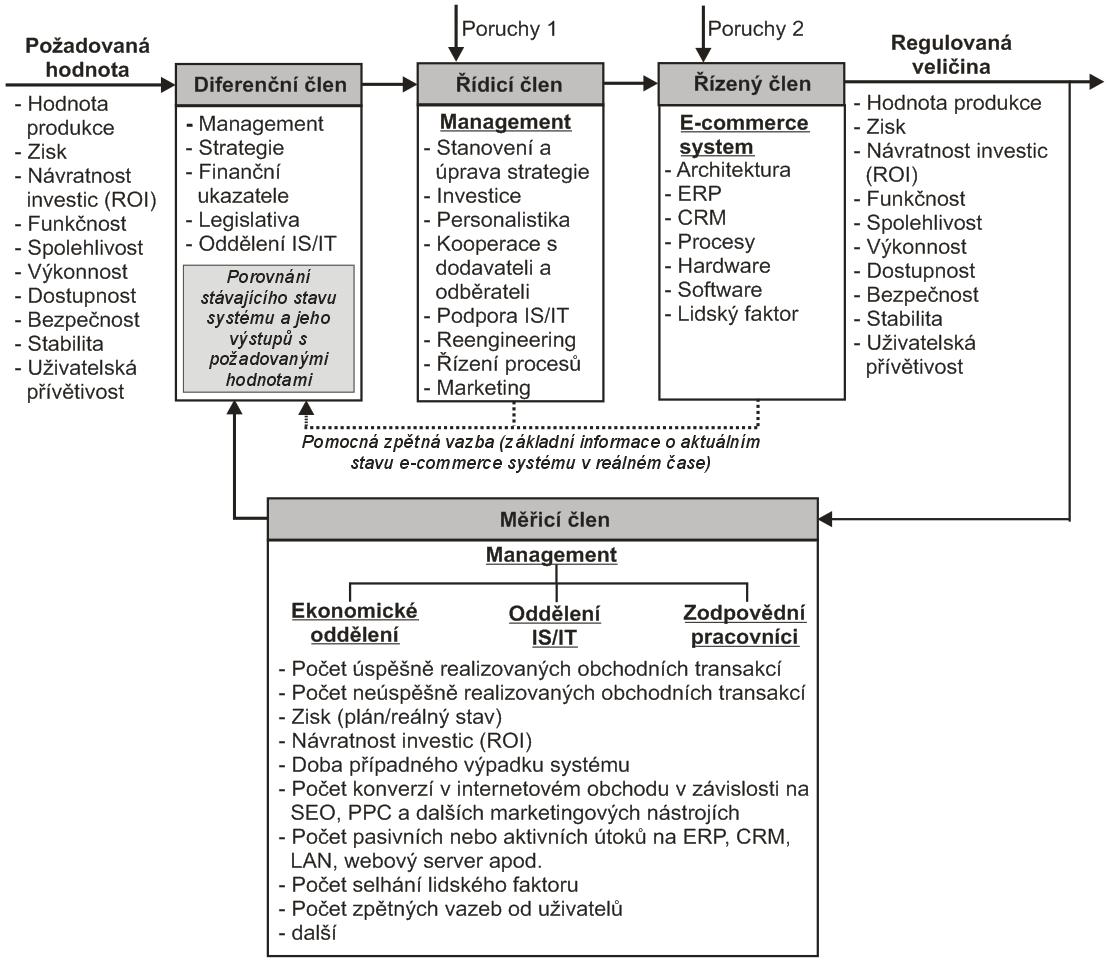 13
[Speaker Notes: csvukrs]
Efektivita e-business
Řídicí člen
podnikový řídicí a informační systém.
Výstup ze systému
soustava ekonomických ukazatelů podniku (obrat, zisk, velikost obchodní základny daná počtem zákazníků používajících e-commerce a množina charakteristik e-commerce systému popisujících jeho aktuální stav v daném okamžiku a v daných časových intervalech).
Hodnoty těchto ukazatelů se pomocí měřicího a diferenčního členu srovnávají se zadáním – plánovanými veličinami na taktické a operativní úrovni.
14
[Speaker Notes: csvukrs]
Efektivita e-business
Základním principem je stanovení základních metod monitorování poruch a řízení rizik, která z nich vyplývají.
Z hlediska monitorování poruch a jejich důsledků máme dvě možnosti, jak můžeme poruchy identifikovat:
Identifikujeme poruchy, které jsou v daný okamžik reálné, identifikovatelné a vzhledem ke stávajícímu stavu vnitřního a vnějšího prostředí systému očekávatelné.
Poruchu identifikujeme jako příčinu již vzniklého nerovnovážného stavu systému.
15
[Speaker Notes: csvukrs]
Efektivita e-business
U webového serveru můžeme uvažovat poruchy:
Hardwarové - poškození harddisku, porucha RAM, porucha zálohování, výpadek sítě, nedostatečná kapacita serveru, apod.
Softwarové - nesprávné naprogramování, využití zastaralých verzí programovacích jazyků, počítačové viry, apod.
Funkcionální - nestandardní funkcionality webových aplikací, nevhodně nadefinované rozhraní pro komunikaci s CRM/ERP, nevhodná nebo nedostatečně aktualizovaná SEO (Search Engine Optimization), apod.
Obsahové - nevhodný obsah webového portálu internetového obchodu v kontextu se zaměřením systému elektronického obchodu na jistý segment trhu a cílovou skupinu.
Bezpečnostní - aktivní útok na webový server – například přepsání obsahu, pasivní útok – například čtení osobních údajů při zadávání objednávek zákazníky, apod.
16
[Speaker Notes: csvukrs]
Efektivita e-business
Pro účely detailního popisu je nezbytné uvažovat možné poruchy působící na propojení webového serveru a CRM/ERP. Může se jednat o poruchy:
Hardwarové - technická závada propojení, nedostatečná přenosová kapacita.
Softwarové - nevhodně naprogramovaná komunikace, nevyužívání vhodných standardů.
Bezpečnostní - monitorování sítě přenosu hackerem, přepsání přenášených dat hackerem, apod. (vzhledem k tomu, že CRM/ERP patří obvykle do vnitřní struktury systému podniku, musí se bezpečnostní problematika pojímat obecněji a do úvahy se musí brát i například možné útoky z vnitřního prostředí podniku – ze strany interních zaměstnanců).
17
[Speaker Notes: csvukrs]
Efektivita e-business
U CRM/ERP můžeme uvažovat poruchy:
Hardwarové - výpadek serverů, porucha přenosu v rámci LAN, porucha pracovních stanic, nedostatečná kapacita některých komponent v rámci LAN, nevhodná technická a logická architektura LAN
Softwarové - nevhodně vybrané moduly, nevhodná customizace modulů, nevhodně nadefinované přenosové formáty dat, nevhodná struktura databáze, apod.
Bezpečnostní - nevhodně nadefinovaná bezpečnostní politika podniku ve vztahu k IS/ICT, nedostatečná antivirová ochrana, nedostatečně nebo nevhodně nastavená práva uživatelů při práci v rámci LAN a systému elektronického obchodu, nedostatečně zajištěný monitoring systému, nevhodně nebo nedostatečně chráněné servery.
18
[Speaker Notes: csvukrs]
Efektivita e-business
U CRM/ERP můžeme uvažovat poruchy:
Funkcionální - nesprávně nadefinované procesy, nesprávně nadefinované toky dat, nesprávná filtrace a analýza dat pro jednotlivé úrovně řízení, nevhodný nebo nedostatečný systém řízení báze dat v databázích, omezení funkcionality systému v důsledku přetížení částí LAN, apod.
Personální - nesprávná činnost zaměstnanců se systémem, nedovolená činnost zaměstnanců, zcizení dat zaměstnanci, nedostatečná motivace a loajalita zaměstnanců.
Legislativní - nevhodně nebo nedostatečně stanovené zásady pro práci se systémem elektronického obchodu, nevhodně nastavené procesy a výstupy systému například pro účely zpracování na ekonomickém oddělení, nedostatečně zajištěná archivace účetních dat.
19
[Speaker Notes: csvukrs]
Efektivita e-business
U CRM/ERP můžeme uvažovat poruchy:
Účelové - nevhodně navržený systém elektronického obchodu nebo CRM/ERP systém v souvislosti s jeho zaměřením, nevhodný výběr analytických programů, nedostatečné marketingové výzkumy a nesprávná interpretace jejich výsledků, nevhodná definice vstupních (žádaných) hodnot systému řízení, nevhodně nastavená komunikace s dodavateli a odběrateli, nevhodný výběr dodavatelů, apod.
20
[Speaker Notes: csvukrs]
Děkuji za pozornost

Otázky?
21
[Speaker Notes: csvukrs]